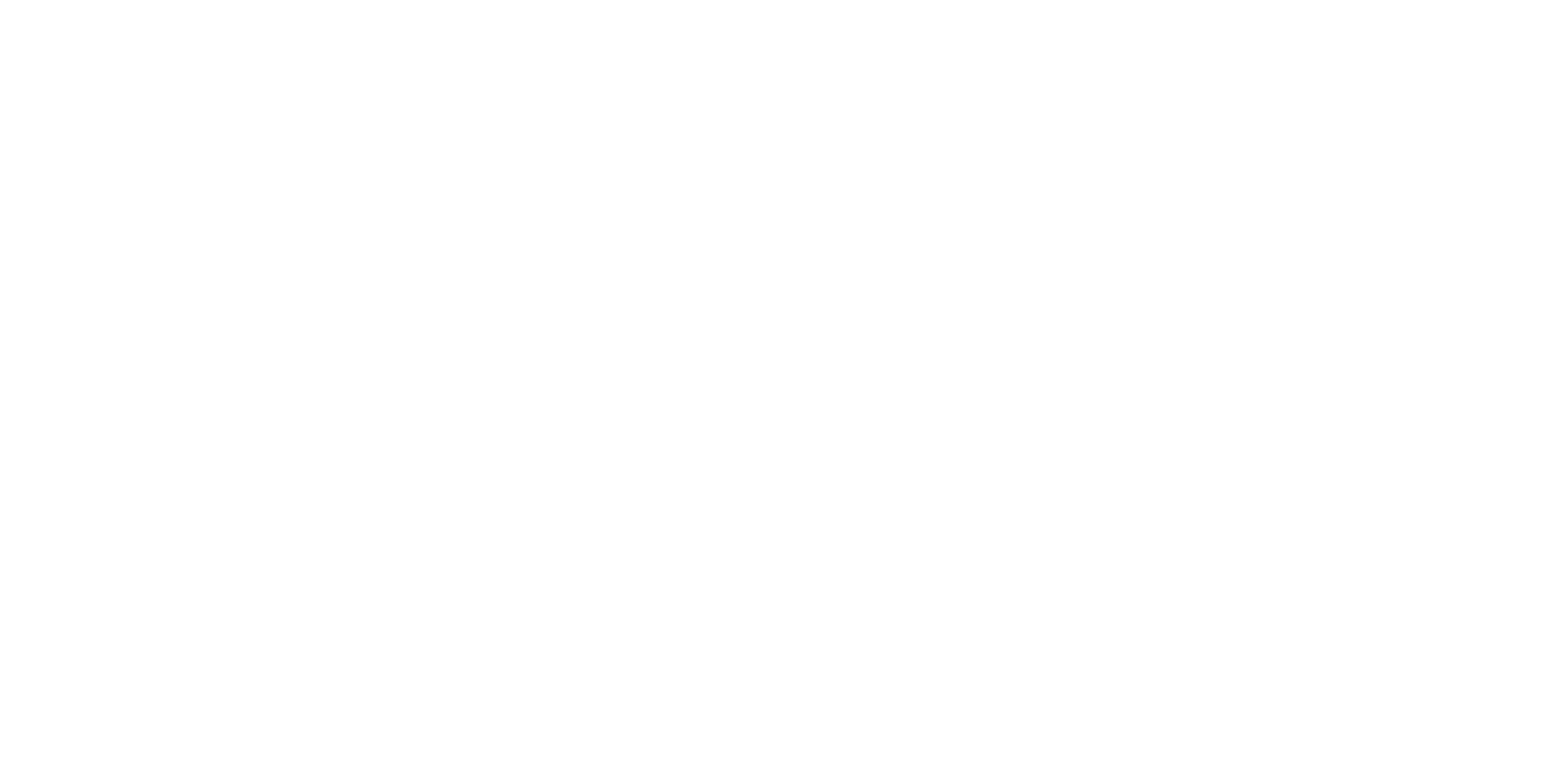 Ūdenssaimniecības izmaksas 2023. gadā. Tarifa izmaiņas.
CARNIKAVAS KOMUNĀLSERVISS   I   2024. gada maijs
Skaidrojošā daļa
Saskaņā ar  saistošo noteikumu Nr.27/2022 "Par pašvaldības aģentūras "Carnikavas komunālserviss" maksas pakalpojumiem ūdensapgādē, notekūdeņu novadīšanā un attīrīšanā" punktu Nr.9 p/a "Carnikavas komunālserviss" ir izstrādājis pārskatu par ūdens un kanalizācijas faktiskajām izmaksām 2023. gadā.
Pēdējo reizi ūdenssaimniecības pakalpojuma maksa mainīta 01.10.2023.
CARNIKAVAS KOMUNĀLSERVISS     I   2024. gada maijs
Ūdens daudzums, m³
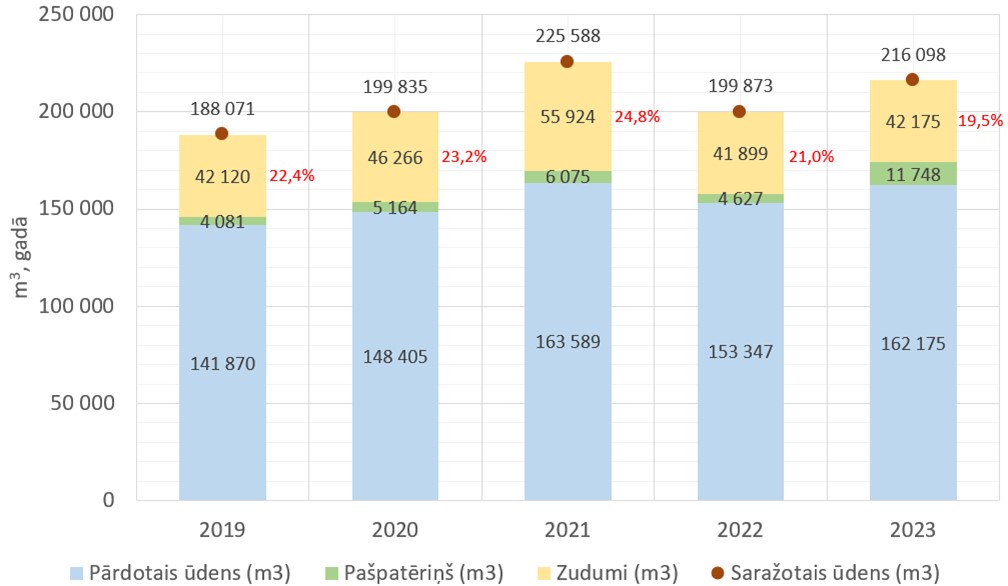 * Vidējie zudumi nozarē 2022. gadā – 24,7% (SPRK dati)
CARNIKAVAS KOMUNĀLSERVISS     I   2024. gada maijs
Kanalizācijas  daudzums, m³
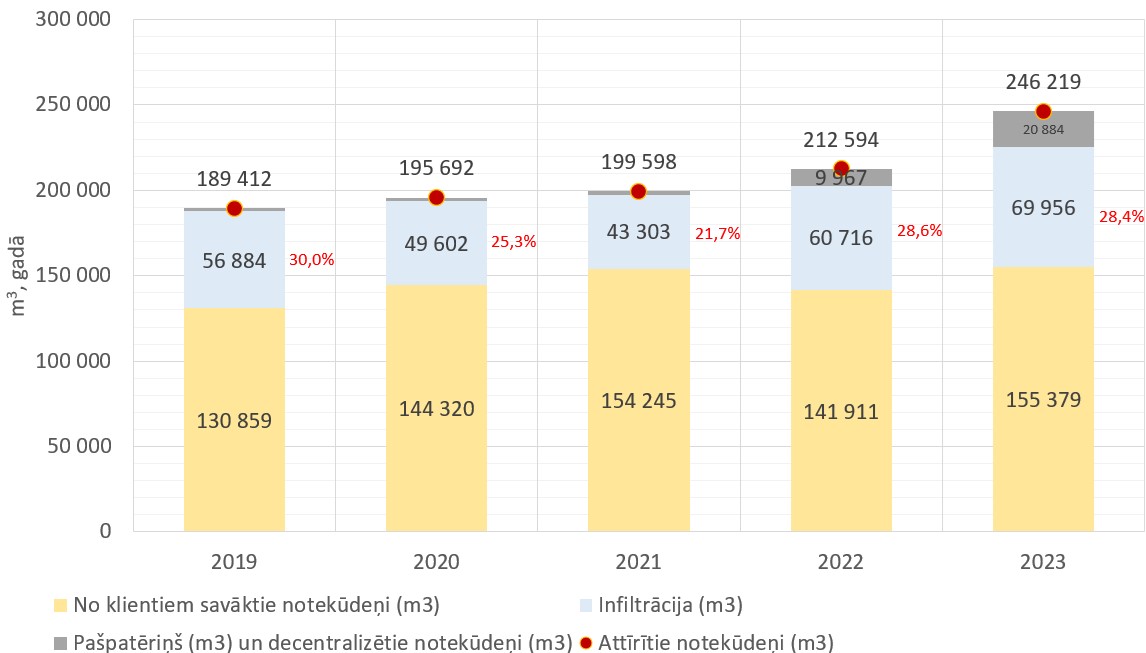 * Vidējā infiltrācija nozarē 2022. gadā – 29,6% (SPRK dati)
CARNIKAVAS KOMUNĀLSERVISS     I   2024. gada maijs
Ieņēmumu izmaiņas, eur
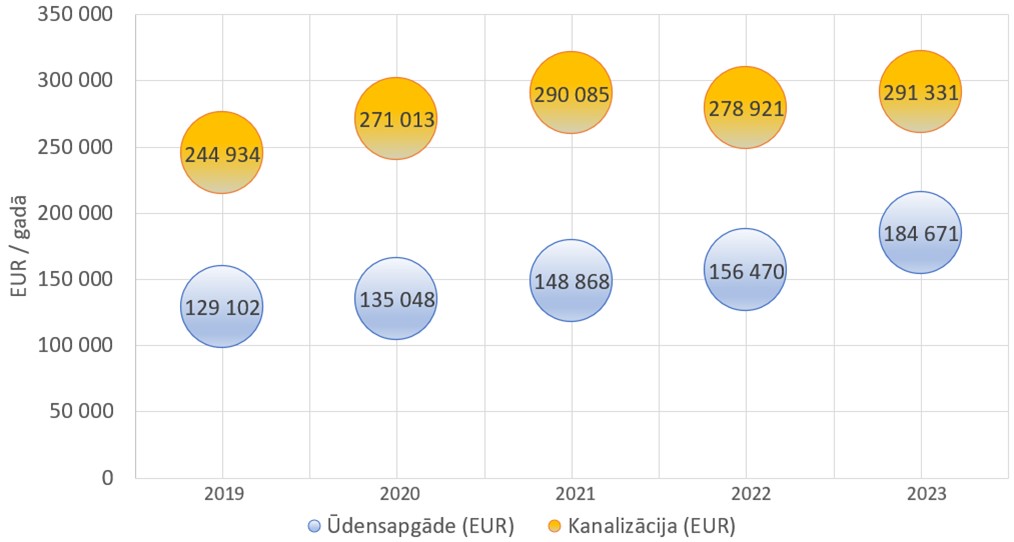 CARNIKAVAS KOMUNĀLSERVISS     I   2024. gada maijs
TIEŠO (Finanšu) Izmaksu sadalījums (EUR), 2022 un 2023
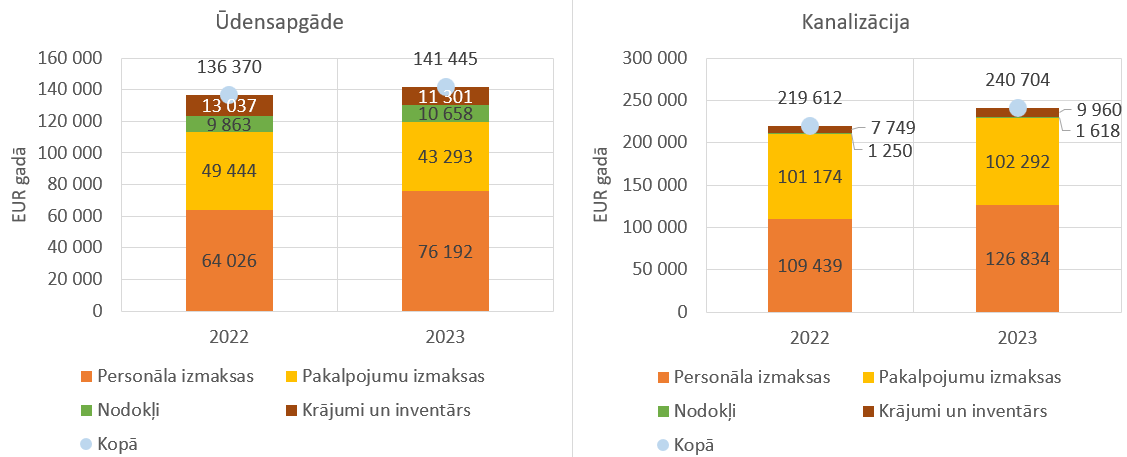 CARNIKAVAS KOMUNĀLSERVISS     I   2024. gada maijs
ūdenssaimniecības darbības rezultāts 2023. gadā (bez nolietojuma) – brīvā naudas plūsma
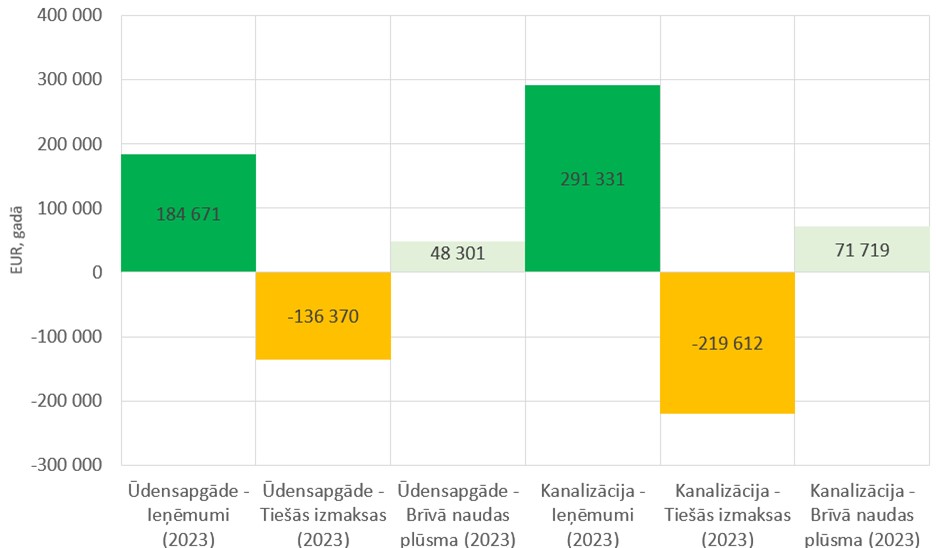 Brīvie pieejamie naudas līdzekļi
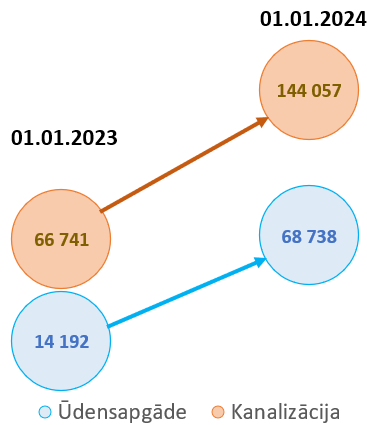 CARNIKAVAS KOMUNĀLSERVISS     I   2024. gada maijs
nolietojums
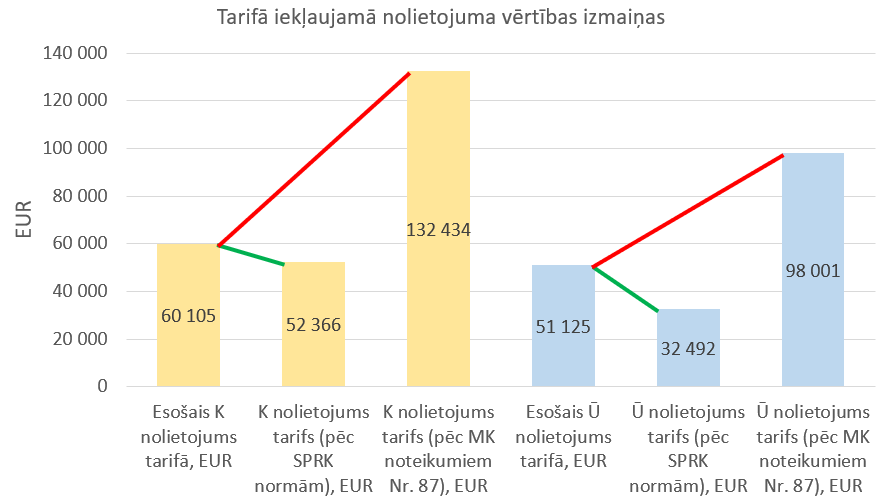 Kopējais nolietojums 
PACK uzskaitē

Ū - EUR 238 220
K - EUR 428 960
CARNIKAVAS KOMUNĀLSERVISS     I   2024. gada maijs
Tarifā iekļaujamās papildus izmaksas
CARNIKAVAS KOMUNĀLSERVISS     I   2024. gada maijs
Tarifa (bez pvn) izmaiņas(pamatlīdzekļu nolietojums ATBILSTOŠI sprk METODIKAI)
Ūdensapgāde:
1,25 EUR/m³ 		1,28 EUR/m³ bez PVN   +2.4%

Kanalizācija:
2,01 EUR/m³ 		 2,10 EUR/m³ bez PVN  +4.5%

Kopējais tarifs:
3,26 EUR/m³ 		 3,38 EUR/m³ bez PVN  +3.7%
CARNIKAVAS KOMUNĀLSERVISS    I    2024. gada maijs
Tarifa izmaiņas(pamatlīdzekļu nolietojums 20 gadi (MK Noteikumi Nr. 87))
Ūdensapgāde:
1,25 EUR/m³ 		 1,68 EUR/m³ bez PVN  +34.4%

Kanalizācija:
2,01 EUR/m³ 		2,61 EUR/m³ bez PVN   +29.9%

Kopējais tarifs:
3,26 EUR/m³ 		 4,29 EUR/m³ bez PVN  +31.6%
CARNIKAVAS KOMUNĀLSERVISS    I   2024. gada maijs
PriekšLikumi
Carnikavas komunālserviss ierosina veikt saistošo noteikumu Nr.27/2022 "Par pašvaldības aģentūras "Carnikavas komunālserviss" maksas pakalpojumiem ūdensapgādē, notekūdeņu novadīšanā un attīrīšanā" grozījumus un noteikt tarifu dzeramā ūdens piegādei 1.28 EUR bez PVN, un notekūdeņu novadīšanā un attīrīšanā 2.10 EUR bez PVN.
CARNIKAVAS KOMUNĀLSERVISS    I   2024. gada maijs
SPĒKĀ ESOŠIE TARIFI CITĀS APDZĪVOTĀS VIETĀS
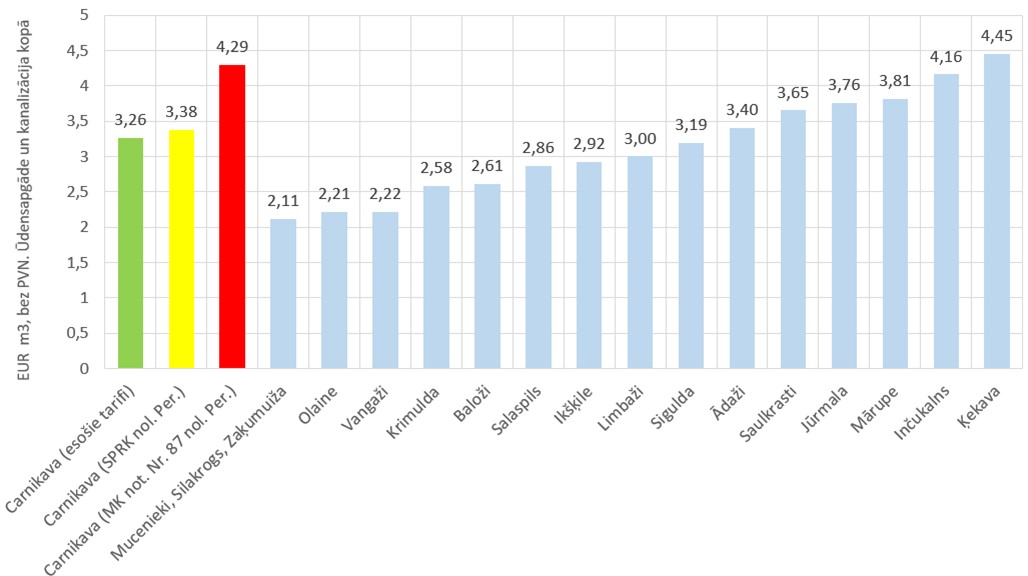 CARNIKAVAS KOMUNĀLSERVISS    I   2024. gada maijs
Paldies par uzmanību!
CARNIKAVAS KOMUNĀLSERVISS